Journey of the Isolated Variable, Part 4
Absolute Value Equations
Essential Question
How do you solve one-variable absolute value equations?
Lesson Objective
Correctly solve absolute value equations with one variable.
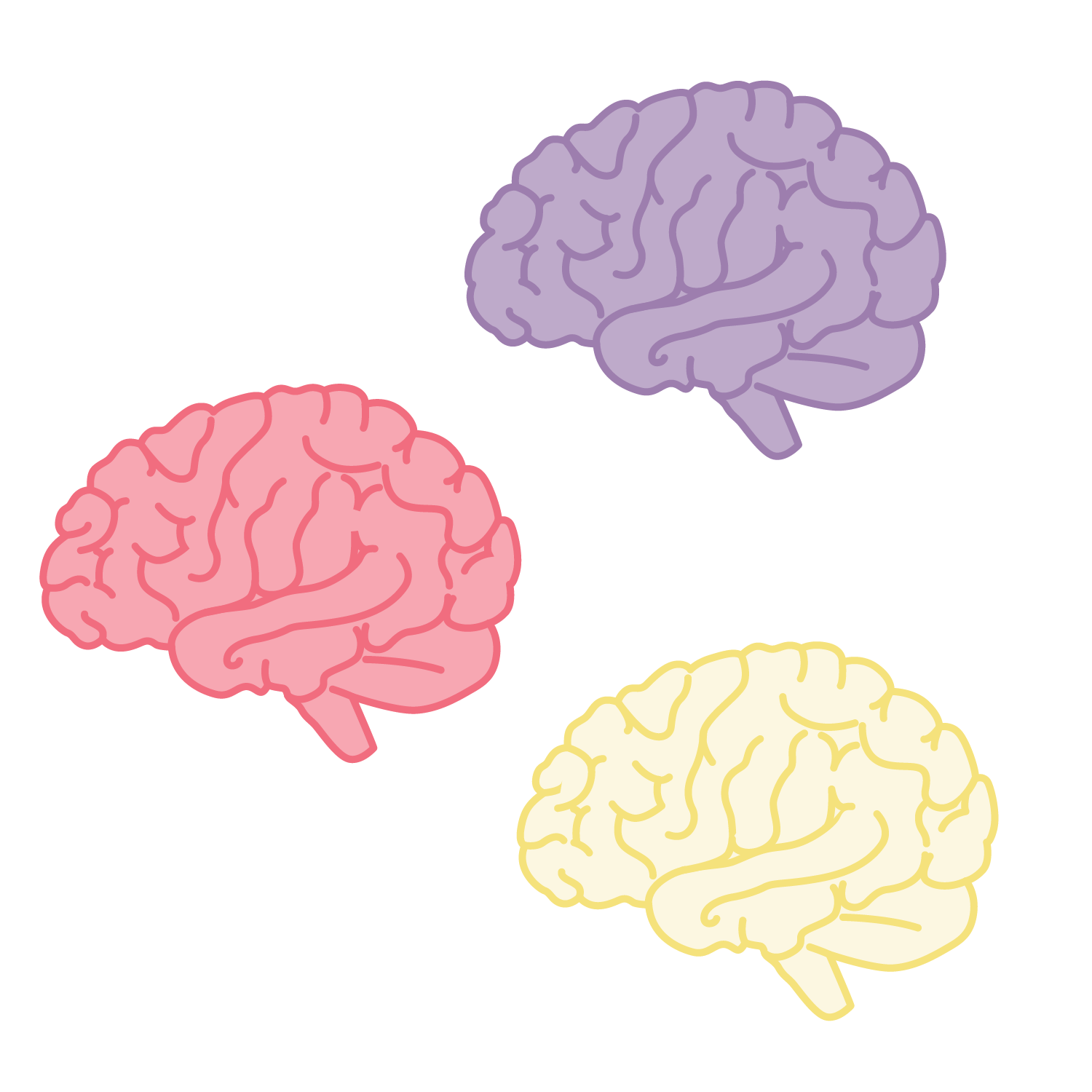 Collective Brain Dump
On the Engage handout, list everything you know about the terms: “equations” and “absolute value.”
You may use words, drawings, examples, etc.
In a small group, compare your lists.
Add new information to your list as your group members share.
As a whole class, we will create a collective list of our knowledge about equations and absolute value.
[Speaker Notes: K20 Center. (n.d.). Collective Brain Dump. Strategies. https://learn.k20center.ou.edu/strategy/111]
Class List
Desmos
Navigate to student.desmos.com.
Enter code.
Go through the screens and answer the questions.
On the Explore Activity handout, write why you moved the sliders and your thought process for screens 12-16.
Class Discussion
What key parts helped you determine where the sliders should be moved?
Why do you think those parts are important?
How might one solve the problems in a different way?
Absolute Value Equations: Flowchart
Absolute Value Equations: Example 2
Absolute Value Equations: Example 3
Absolute Value Equations: Example 4
Absolute Value Equations: Example 5
Find the Error
For the problems on the Extend handout, complete the following tasks:
Identify the error in solving the absolute value equation.
Correct the error by showing the correct steps. 
Explain how and why one might have made that error. 
Justify the correct answer and steps.
Group Verification
Find two other pairs of students and get into a group of 6.
Sort your papers into 3 stacks: Problem 1, Problem 2, and Problem 3.
Two people in your group should check the 4 steps on Problem 1, a different two should check the 4 steps on Problem 2, etc.
Compare and discuss how the three different groups all corrected the same mistake.
Exit Ticket
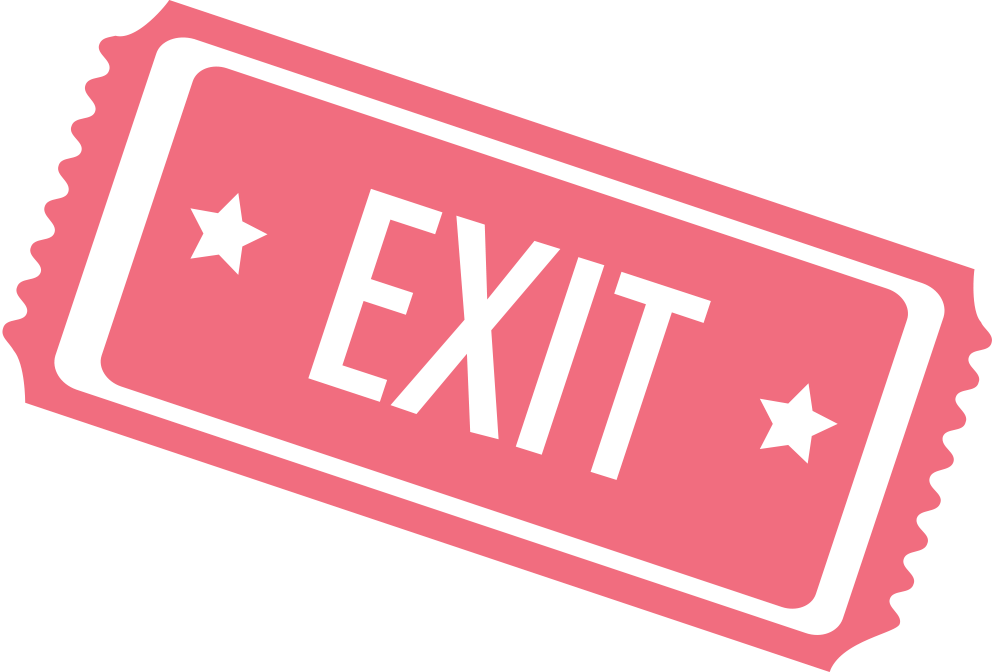 For the four types of equations: 
Solve the example. 
Justify how you solved it. 
Explain what is unique about that type of equation.
[Speaker Notes: K20 Center. (n.d.). Bell Ringers and Exit Tickets. Strategies. https://learn.k20center.ou.edu/strategy/125]